LUONG VAN CHANH SECONDARY SCHOOL
ENGLISH 7 
TEACHER: TRAN MAI THAO
WARM UP
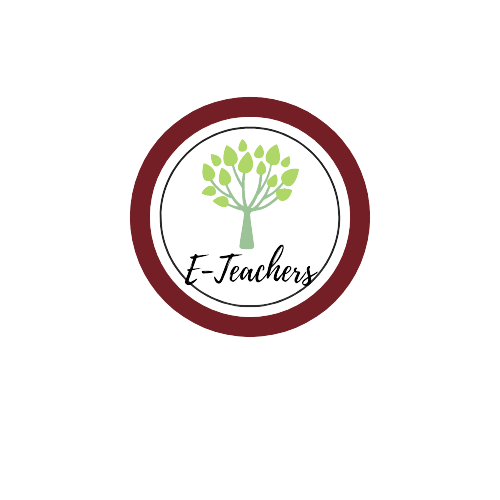 Work in pair. Find the mistake and correct in each sentence.
Let’s going to the zoo tonight. 
How about have a barbecue in the garden?
 Why don’t we buying this dress? 
I think we should goes to the cinema. 
Would you like drinking some tea?
go
Ms Phương 
Zalo: 0966765064
having
buy
go
drink
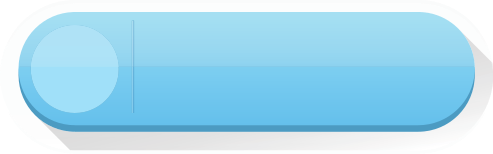 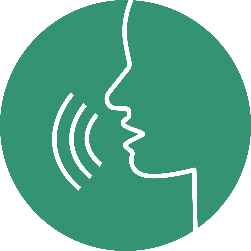 PRONUNCIATION
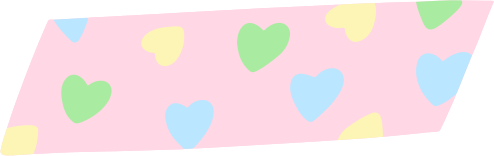 LESSON 3
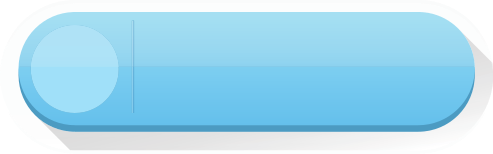 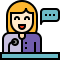 SPEAKING
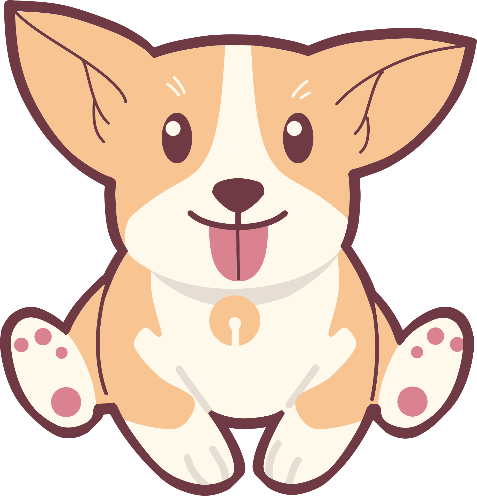 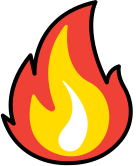 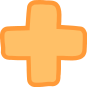 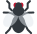 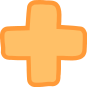 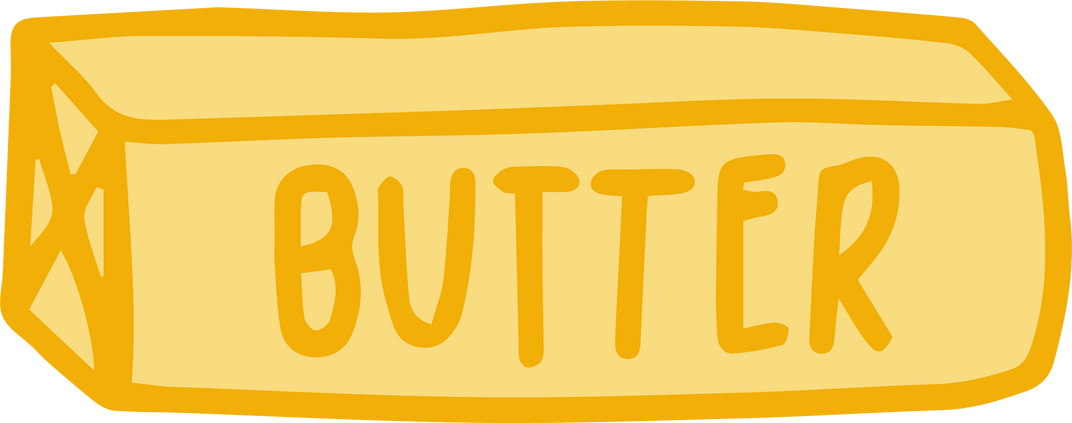 butterfly
hotdog
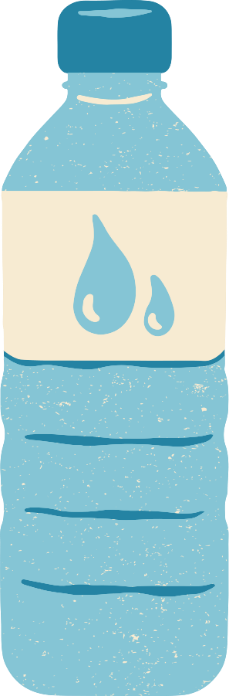 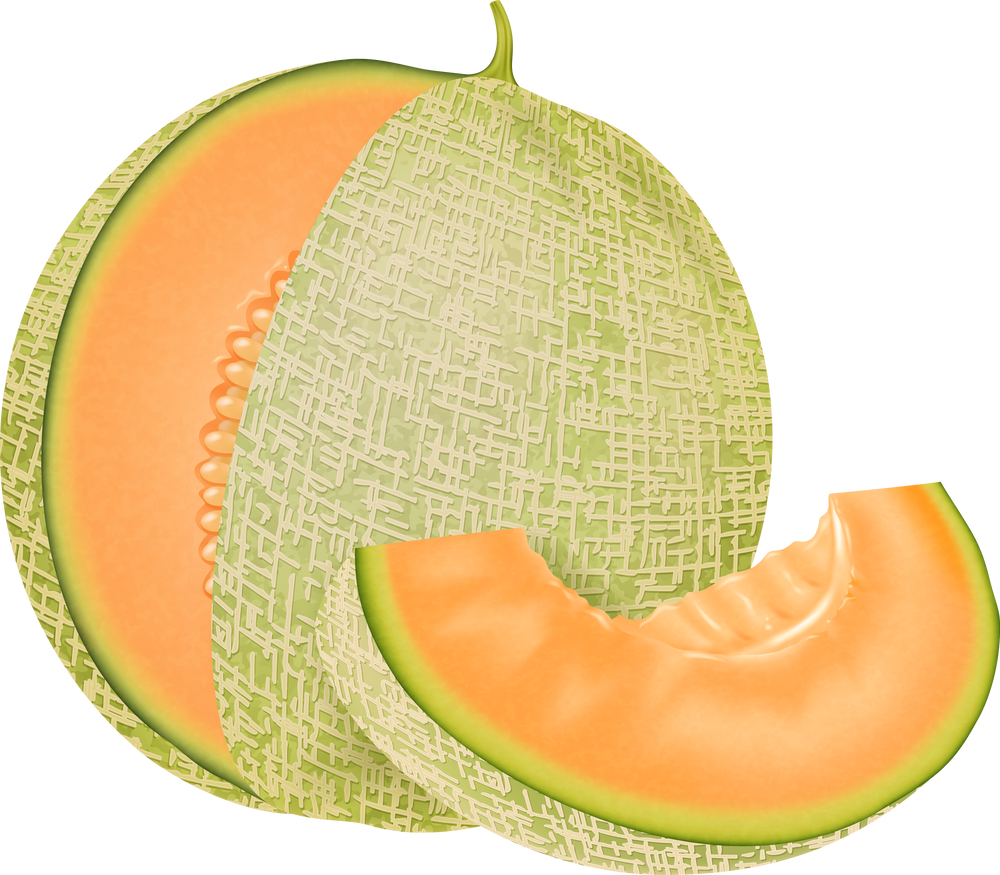 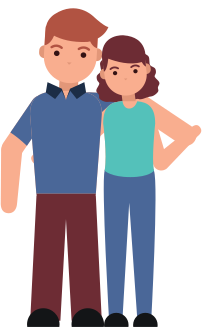 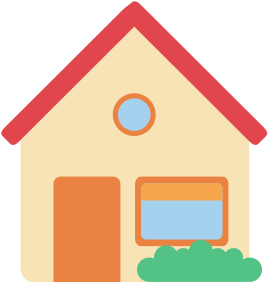 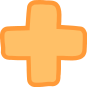 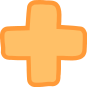 watermelon
housewife
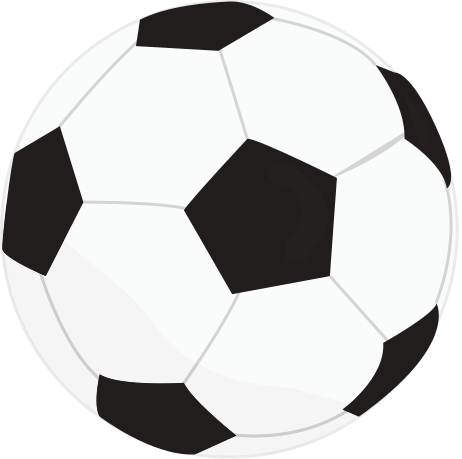 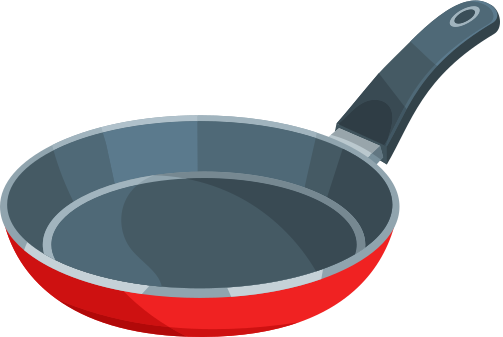 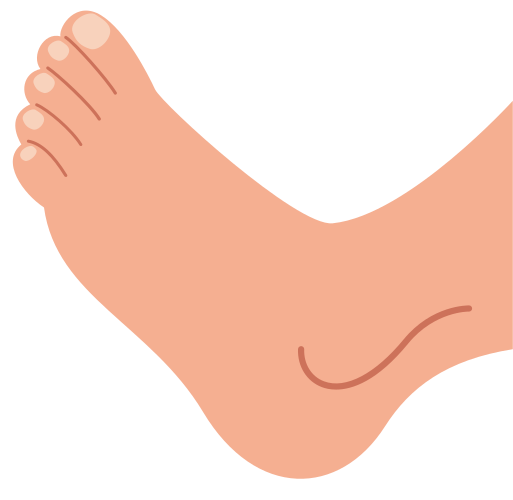 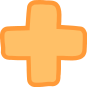 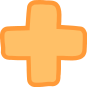 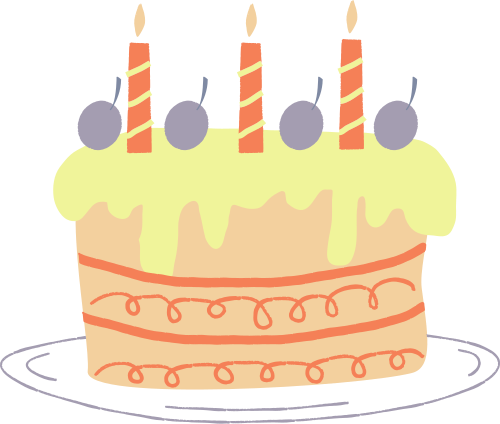 football
pancake
Let’s watch the video.
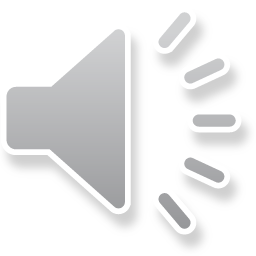 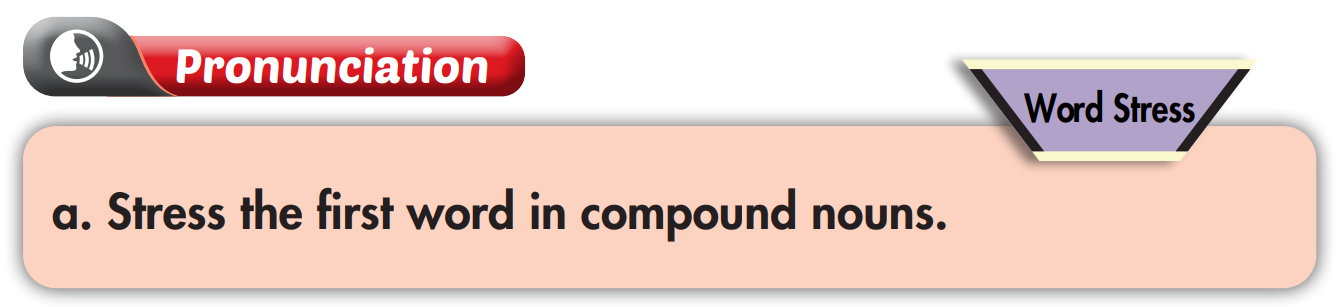 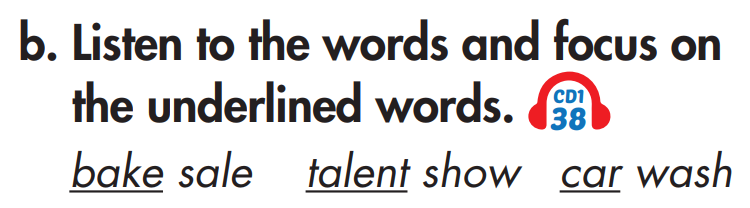 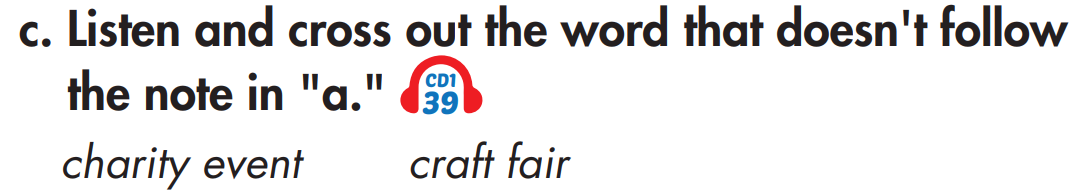 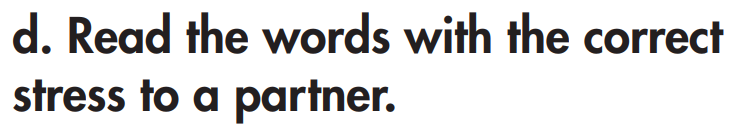 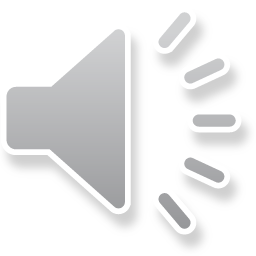 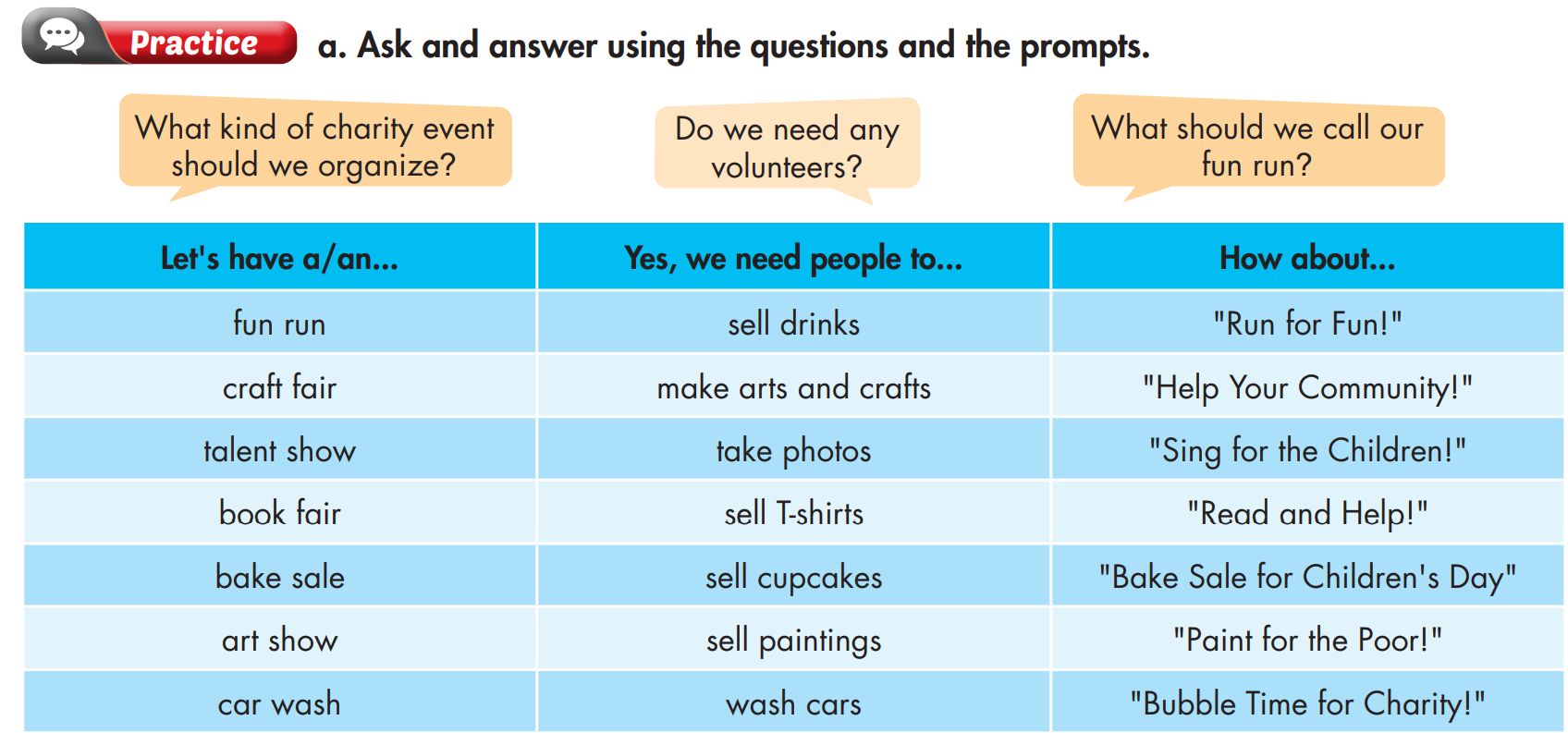 Example
What should we call our Fun run
Do we need any volunteers?
What kind of charity event should we organize?
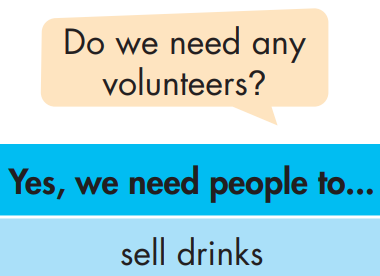 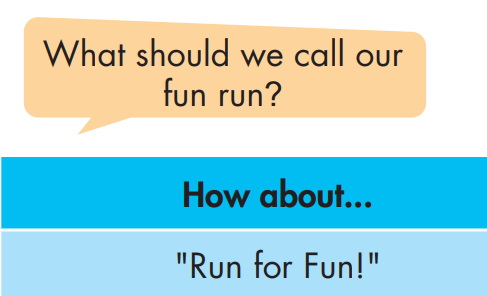 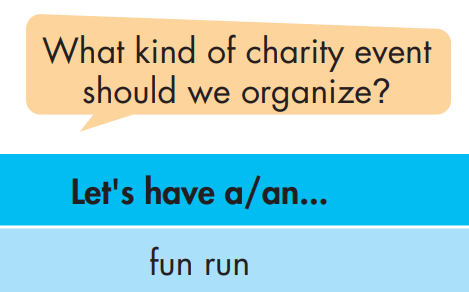 Ask your partner using the prompts and then practice with your own idea.
Charity event
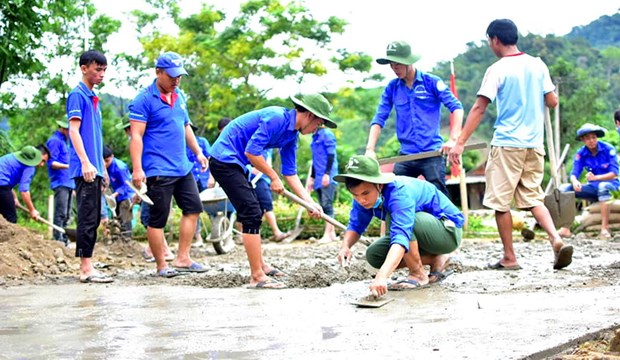 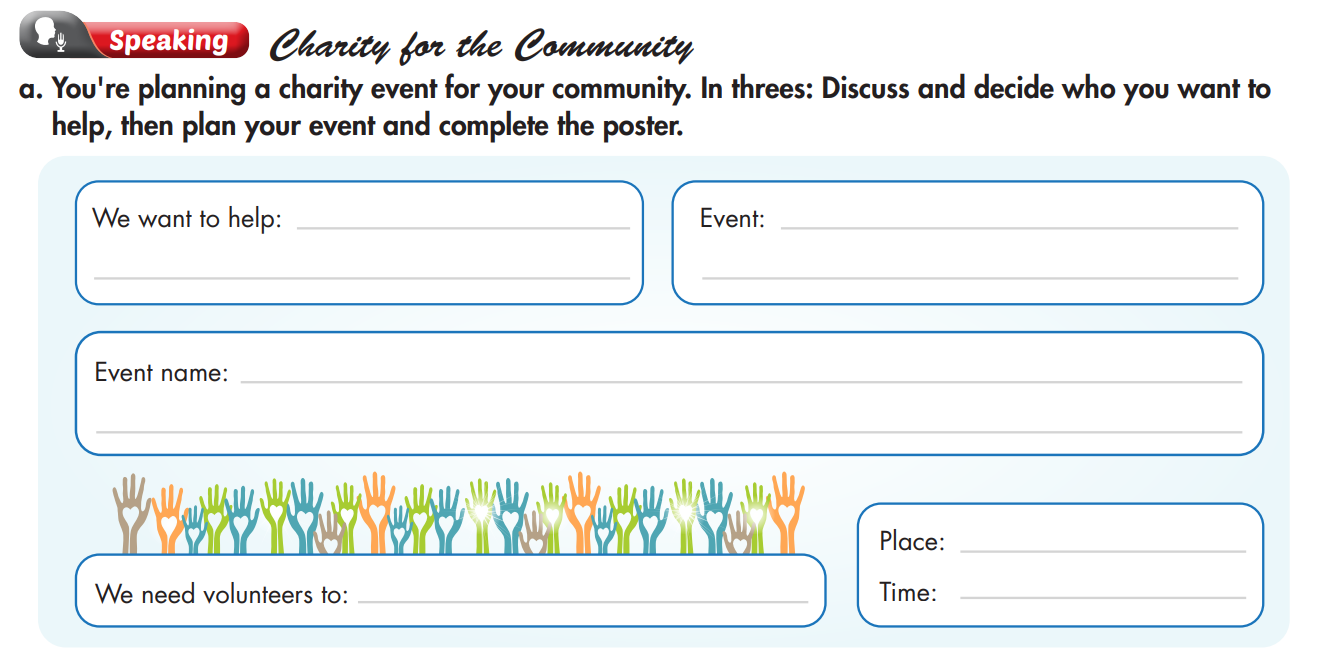 I think we should help our neighborhood.
Who should we help?
We want to help:___
Our neighborhood.
Event: ______
clean and repair unsafe streets.
I think we should clean the roads and repair the unsafe road.
What do you think we should do to help?
What should we call our campaign?
Event name:______
Safe streets
How about “safe streets”
We need volunteers to :______
Clean the streets.
Yes, we need some people to help to clean the street.
Do we need any volunteers?
Where and when should we have the event?
I think we should have the event in our village next Sunday.
Place: our village
Time: Next Sunday
Work in pairs, matching the events to the appropriate activities.
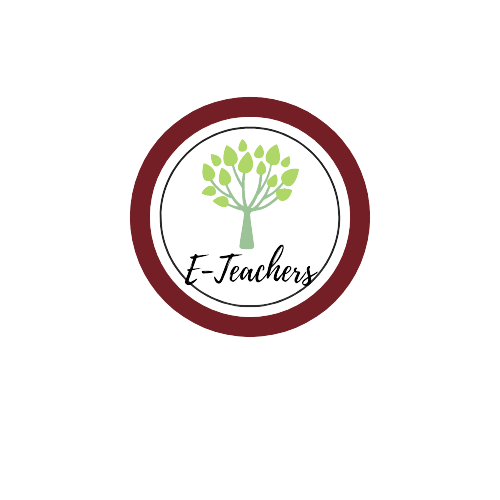 Unit 4: COMMUNITY SERVICE
Lesson 3: Pronunciation + Speaking
Ms Phương 
Zalo: 0966765064
Pronunciation: stress of compound nouns. 
Speaking:
talk about how to organize a charity event.
practice pronouncing compound nouns.
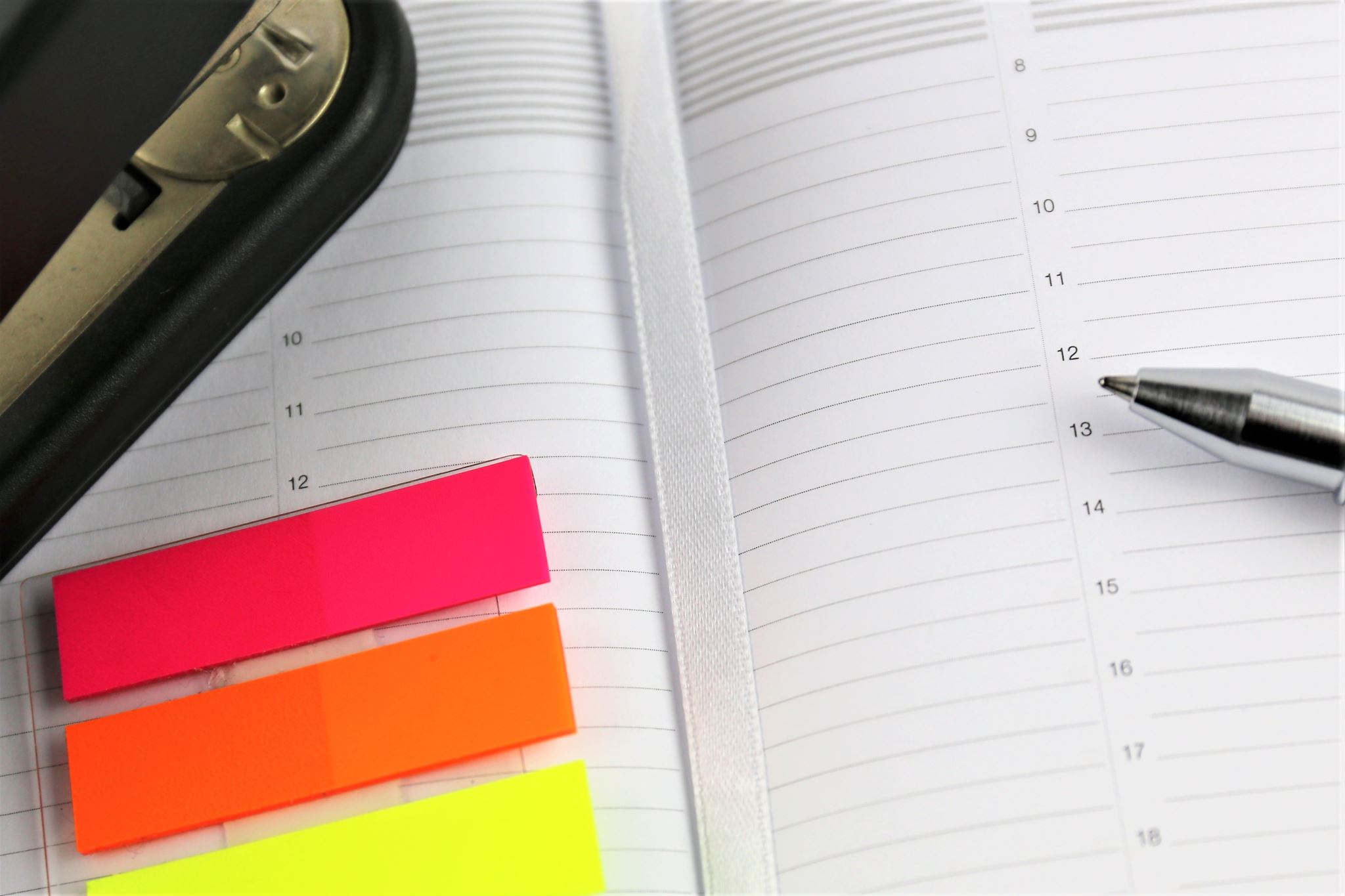 HOMEWORK
Practice pronouncing compound nouns.
Redo the writing exercise on page 21 WB.
Prepare the next lesson (page 31 SB).
Review all the vocabularies and grammar in the unit.